مناصرة الصحة الشاملة
[Speaker Notes: أشعر بالحماسة للتحدث إليكم اليوم عن المناصرة من اجل الصحة الشاملة. هذا مجال عمل جديد للعديد من برامج الأولمبياد الخاص. 

كما سأتحدث، فإن الكثير من أعمال المناصرة محددة ومحلية للغاية. هذا هو السبب في أن هذا العرض التقديمي يضم الكثير من المعلومات العامة التي تشبه الإرشادات إلى حد كبير.]
ما المقصود بالصحة الشاملة؟
الصحة الشاملة تعني تمكّن الأشخاص ذوي الإعاقات الفكرية (ID) من الوصول إلى الرعاية الصحية الجيدة التي تلبي احتياجاتهم.
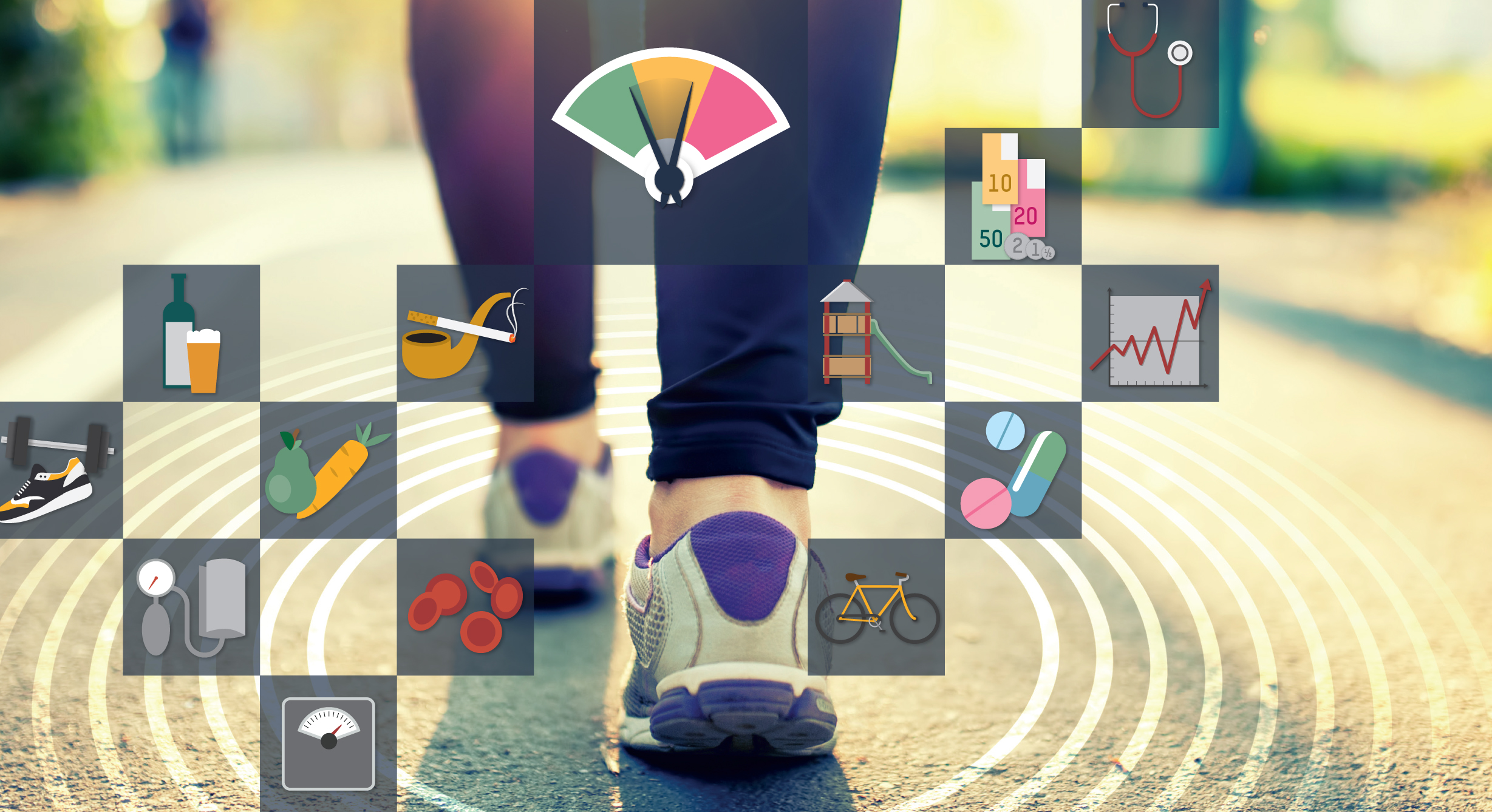 ما المقصود بالصحة الشاملة؟
عدم التمكّن من الوصول = صحة سيئة
الوصول إلى رعاية ضعيفة = سوء الحالة الصحية

الوصول 
+ جودة الرعاية 
+ تلبية احتياجاتك =
الصحة الشاملة
ما المقصود بالصحة الشاملة؟
الصحة الشاملة تعني:
تقدم الأنظمة الصحية بعض الخدمات



توجد حواجز منخفضة أو معدومة تمنع الأشخاص ذوي الإعاقات الفكرية من الحصول على هذه الخدمات



يقدم المهنيون الصحيون رعاية عالية الجودة للجميع
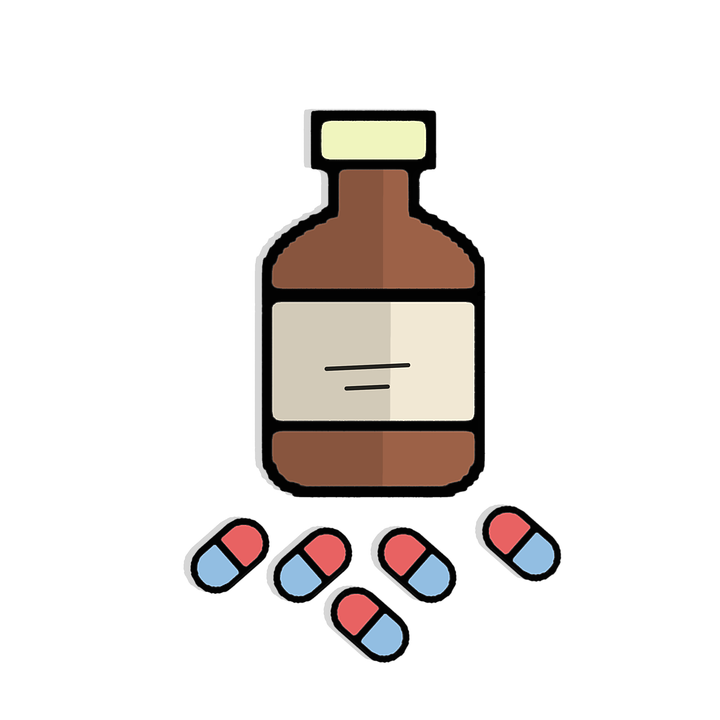 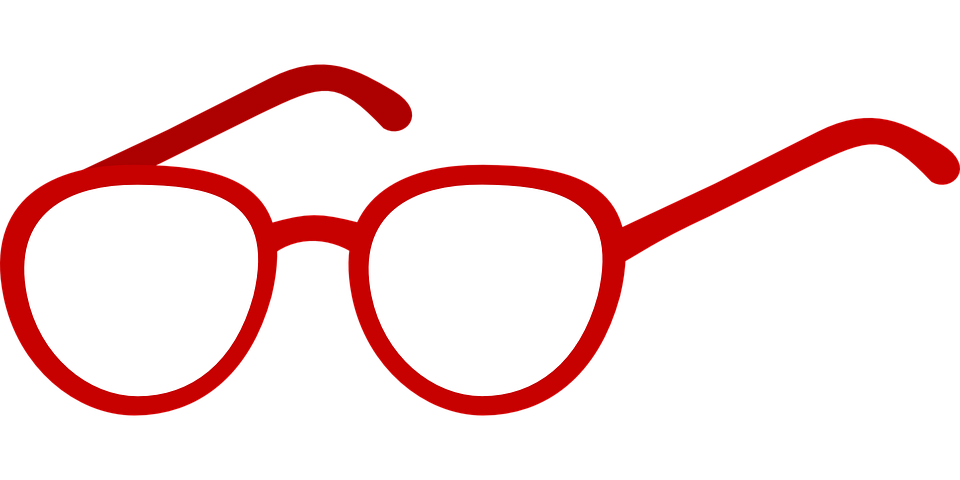 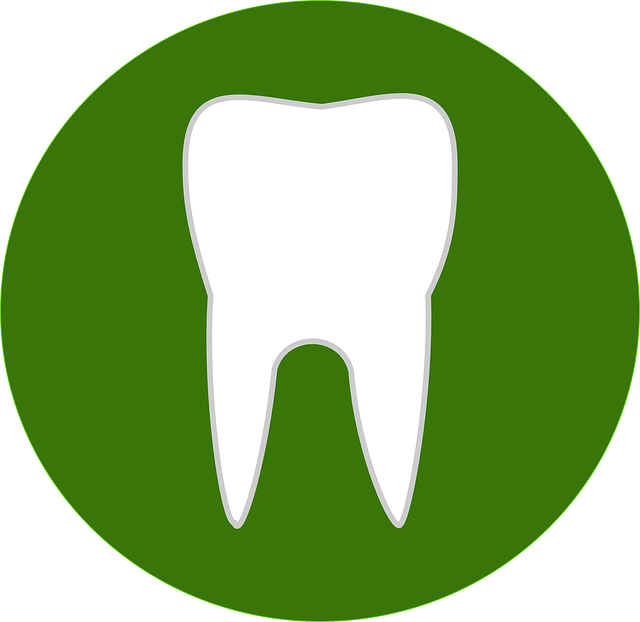 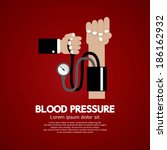 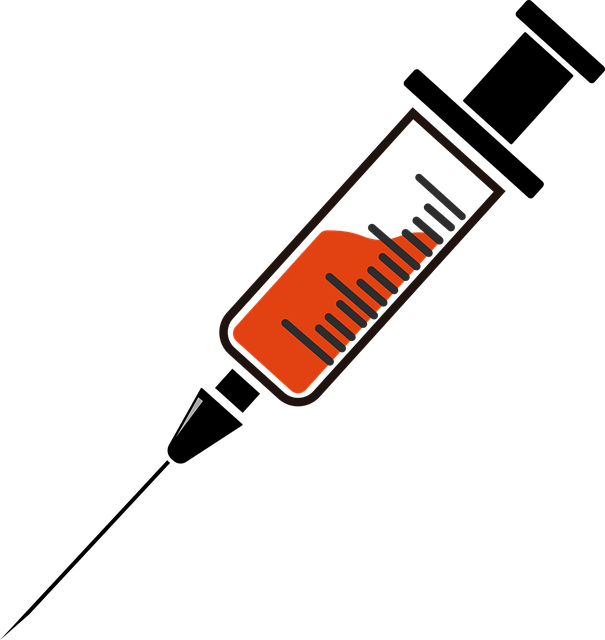 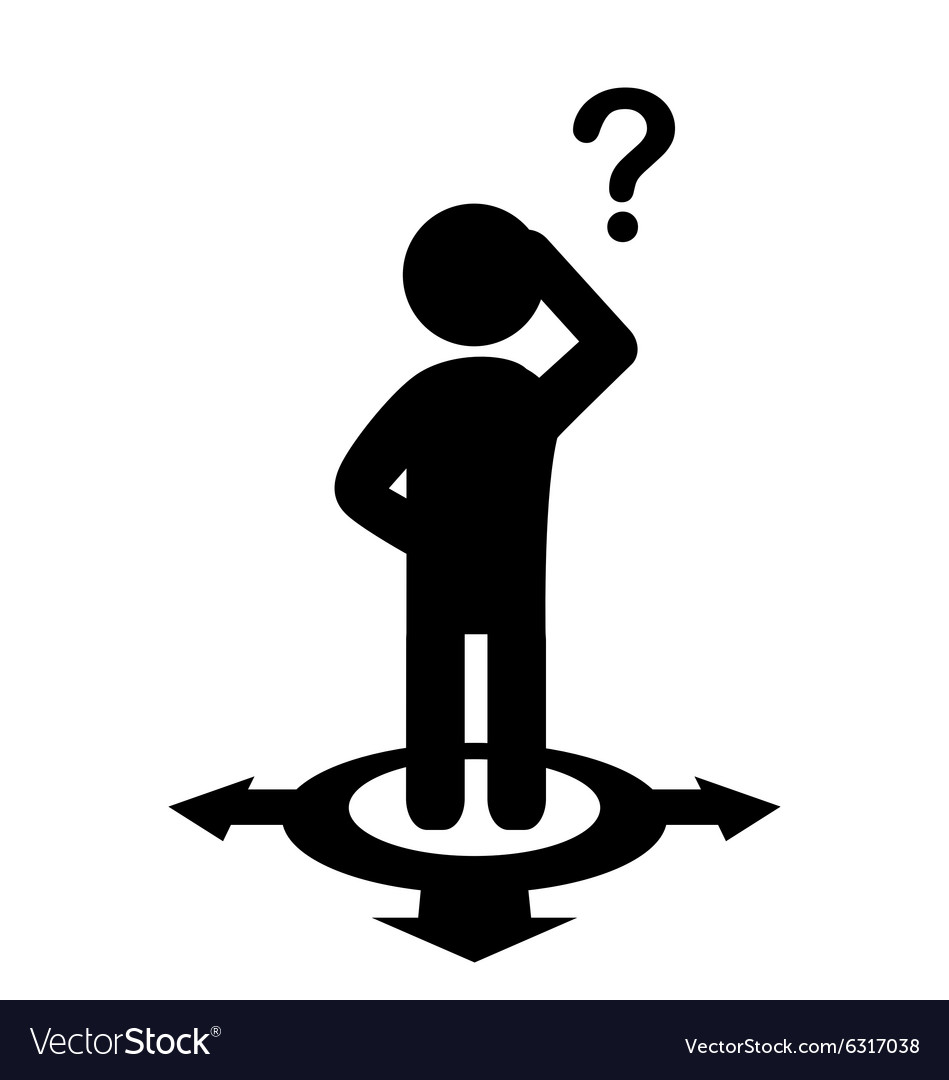 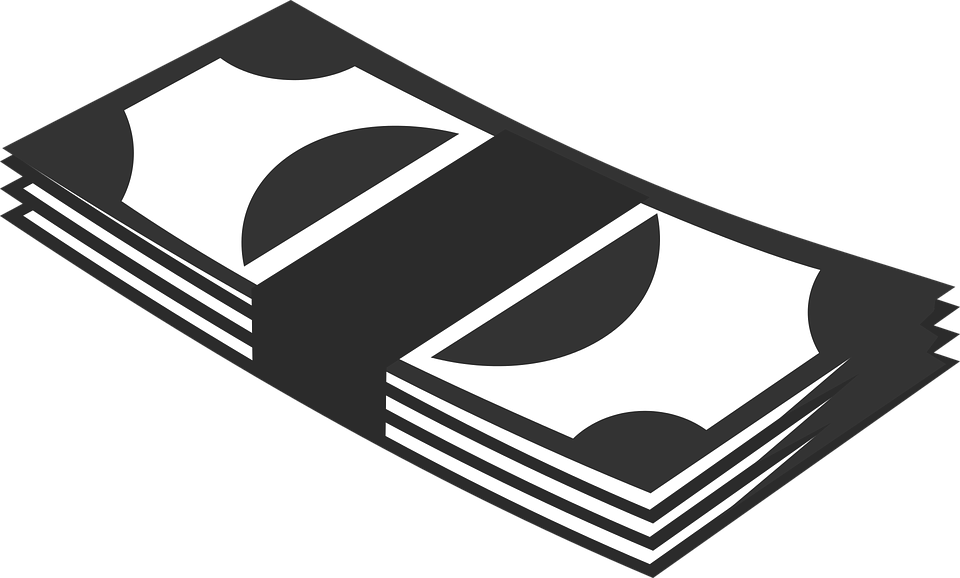 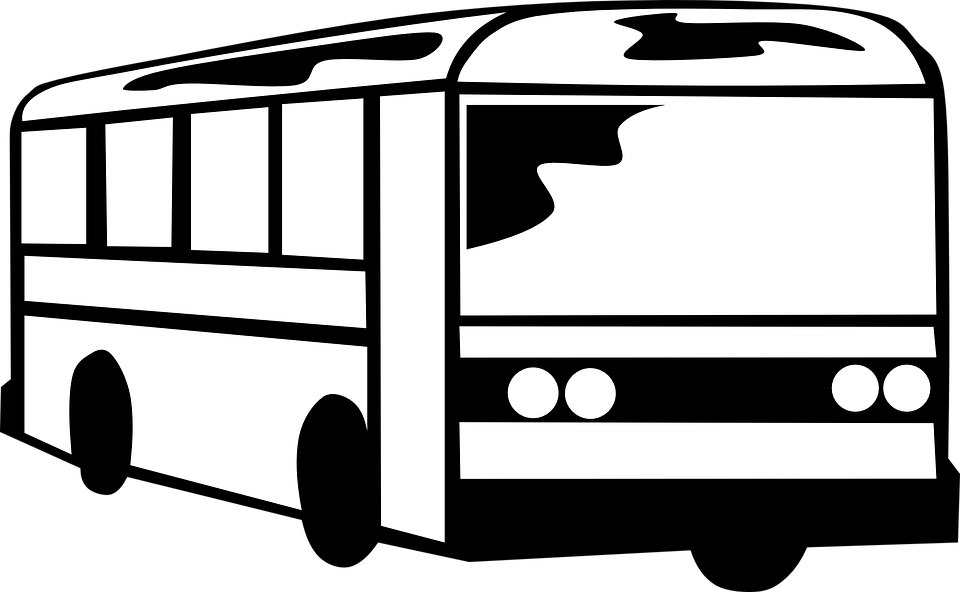 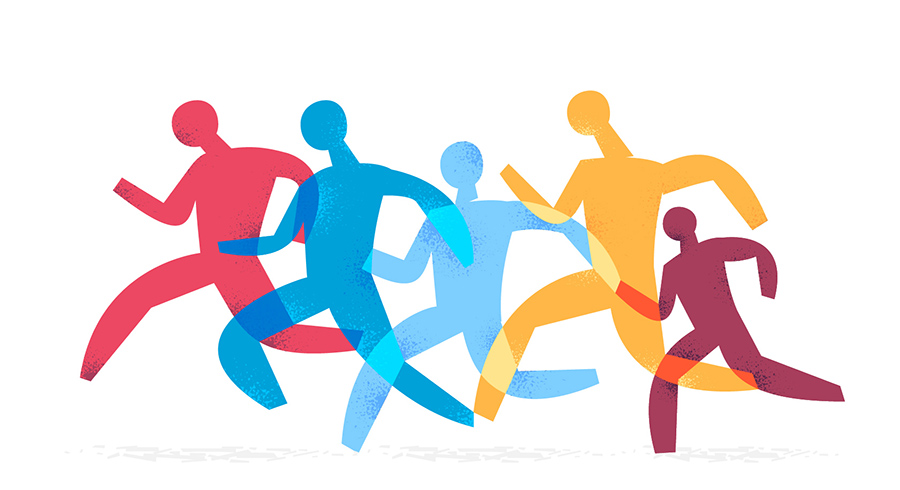 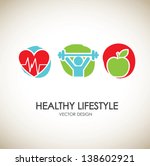 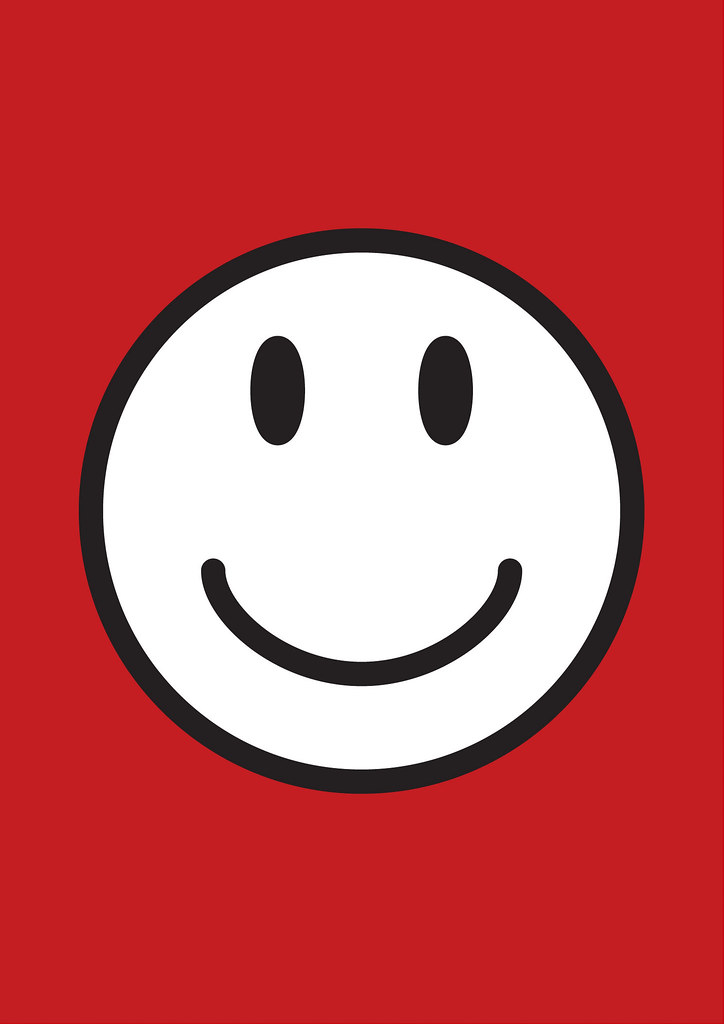 لماذا نحتاج إلى صحة شاملة؟
الصحة مهمة للقدرة على المشاركة في المجتمع. 



يستحق كل الأشخاص أن يكونوا في أفضل صحة. لكل الأشخاص الحق في الصحة.
لكن الأشخاص ذوي الإعاقات الفكرية يميلون إلى أن يكونوا في صحة أسوأ من الأشخاص الذين لا يعانون من إعاقات فكرية.
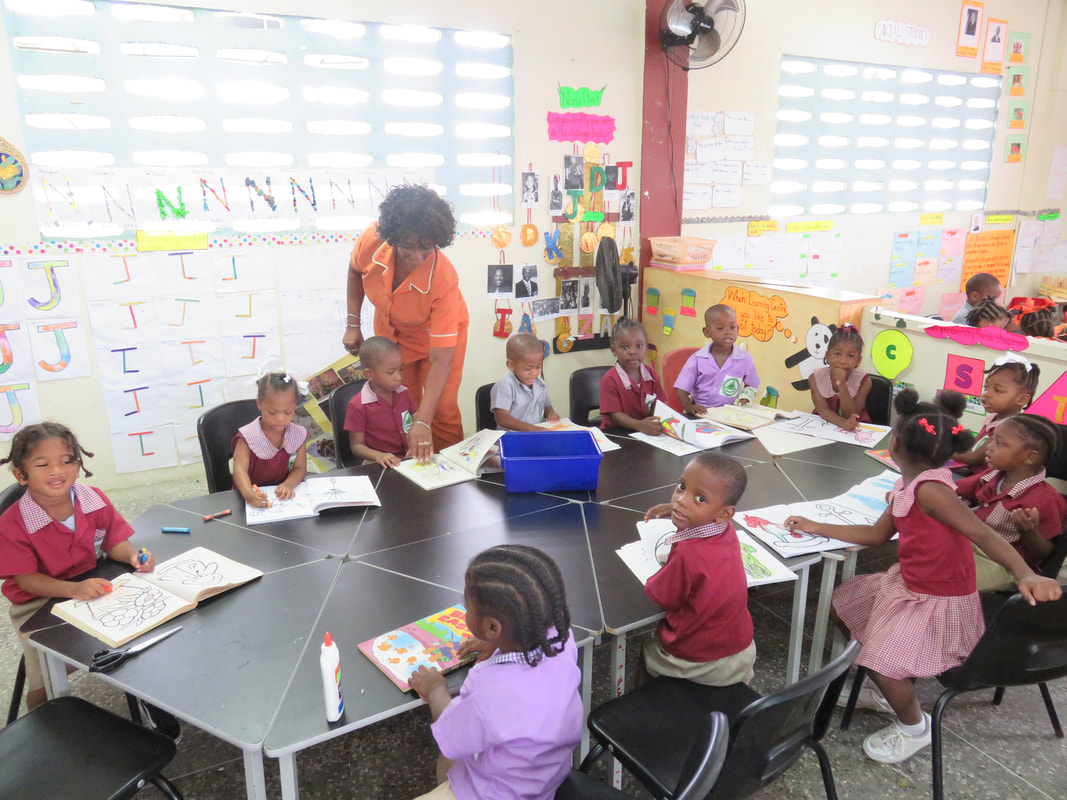 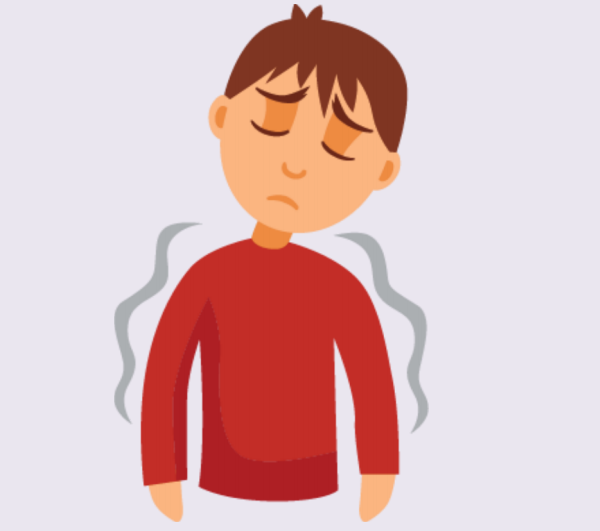 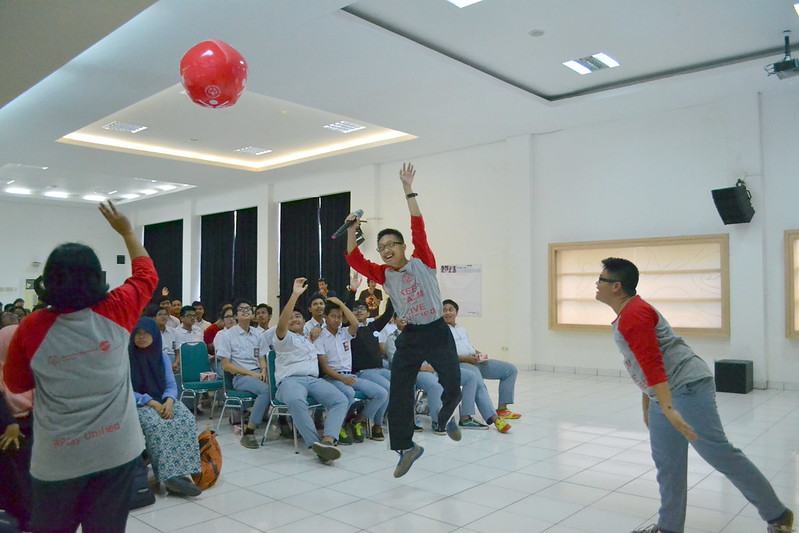 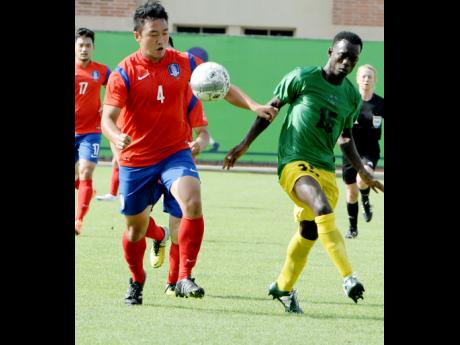 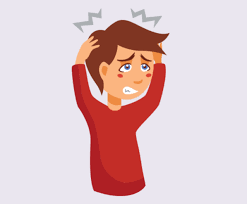 لماذا نحتاج إلى صحة شاملة؟
يميل الأشخاص ذوو الإعاقات الفكرية إلى أن يكونوا في صحة أسوأ من الأشخاص الذين لا يعانون من إعاقات فكرية.
إنهم: 
عرضة أكثر بنسبة 5 مرات للإصابة بمرض السكري

عرضة أكثر بنسبة 3 مرات للإصابة بالتهاب المفاصل

عرضة أكثر بنسبة مرتين للإصابة بأمراض القلب والربو

عرضة أكبر بنسبة 10% لانتشار السمنة
يموتون في المتوسط قبل 16 عامًا
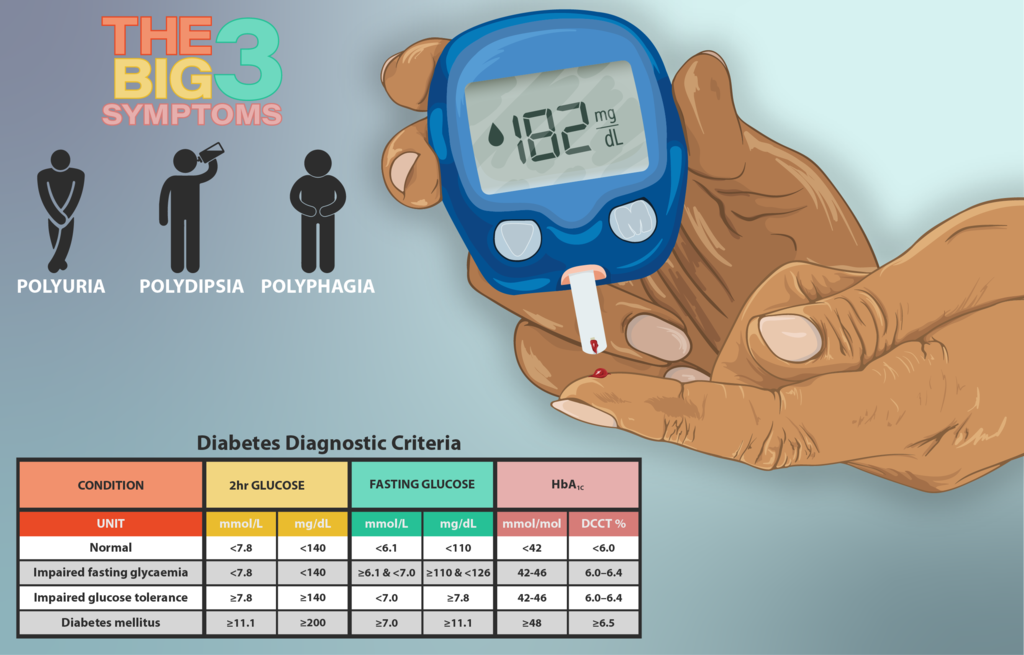 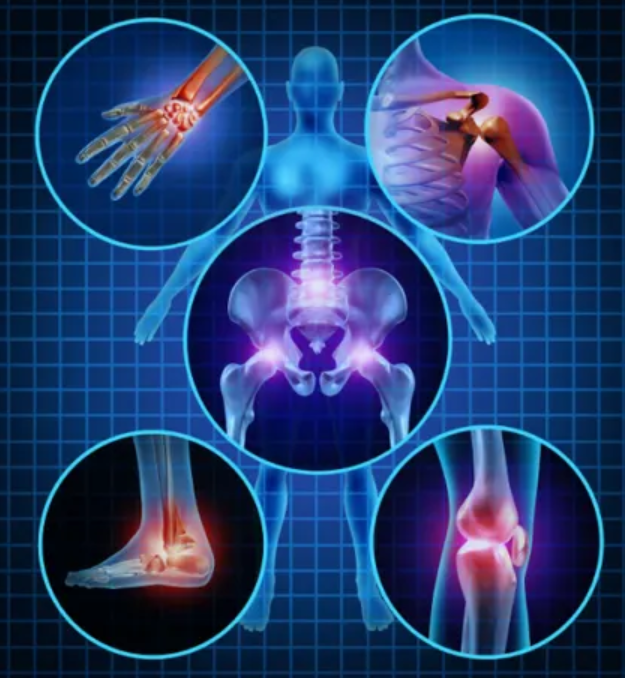 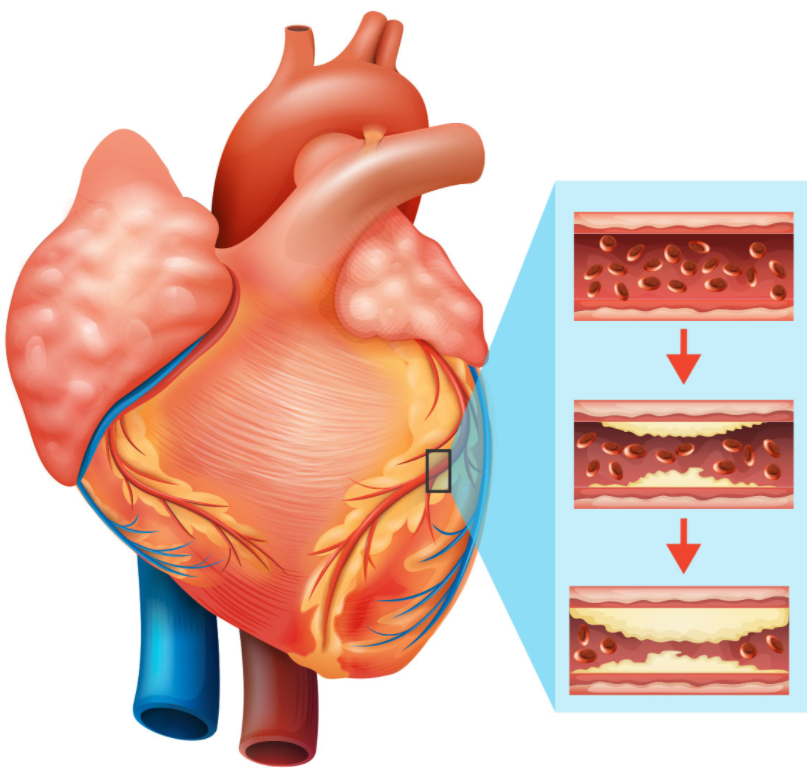 لماذا نحتاج إلى صحة شاملة؟
يمكن للأنظمة الصحية تحسين صحة الأشخاص. يمكنهم القيام بذلك من خلال توفير الخدمات الصحية والتعليم. الأفضل هو عند توافر هذه الخدمات والتعليم داخل المجتمع!
غالبًا ما لا توفر الأنظمة الصحية للأشخاص ذوي الإعاقات الفكرية الخدمات والتعليم الذي يلبي احتياجاتهم. وهذه مشكلة كبيرة!
ما المقصود المناصرة؟
[Speaker Notes: محاولة التأثير على القرارات]
ما المقصود المناصرة؟
ارفع الصوت لنفسك
ارفع الصوت للآخرين
ارفع الصوت لمجتمعك
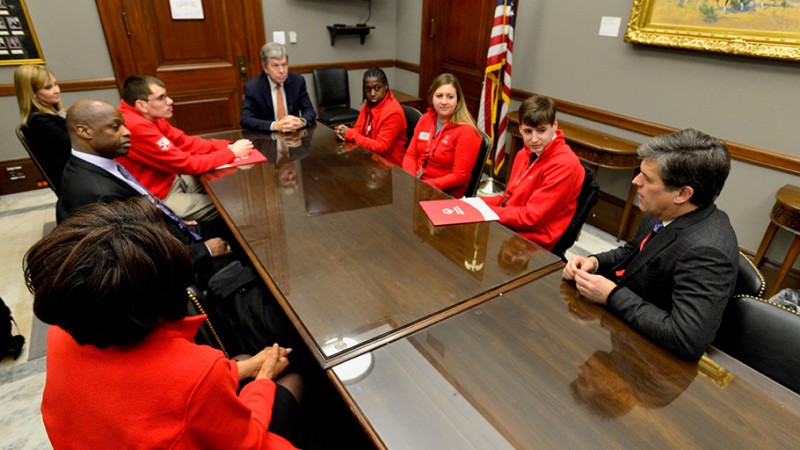 [Speaker Notes: محاولة التأثير على القرارات]
اعتبارات مهمة للمناصرة
أصحاب المصلحة
بيئة المناصرة
الأهداف
اعتبارات مهمة للمناصرة
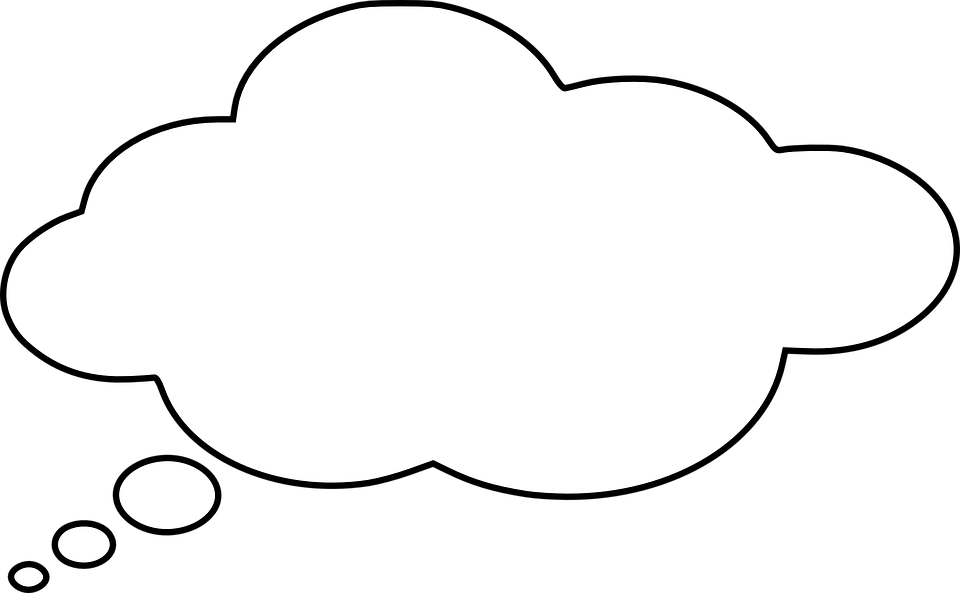 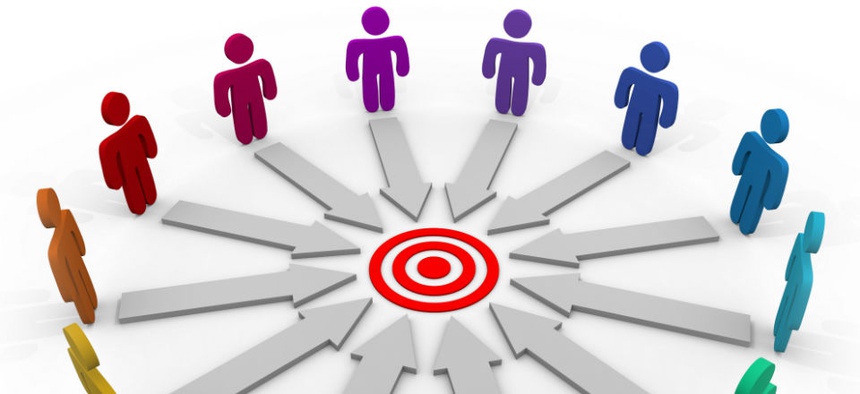 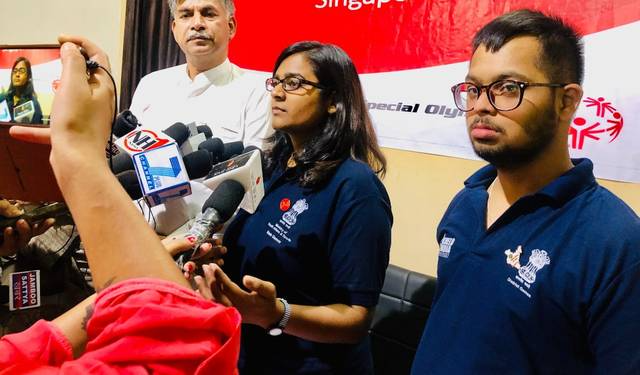 اعتبارات مهمة للمناصرة
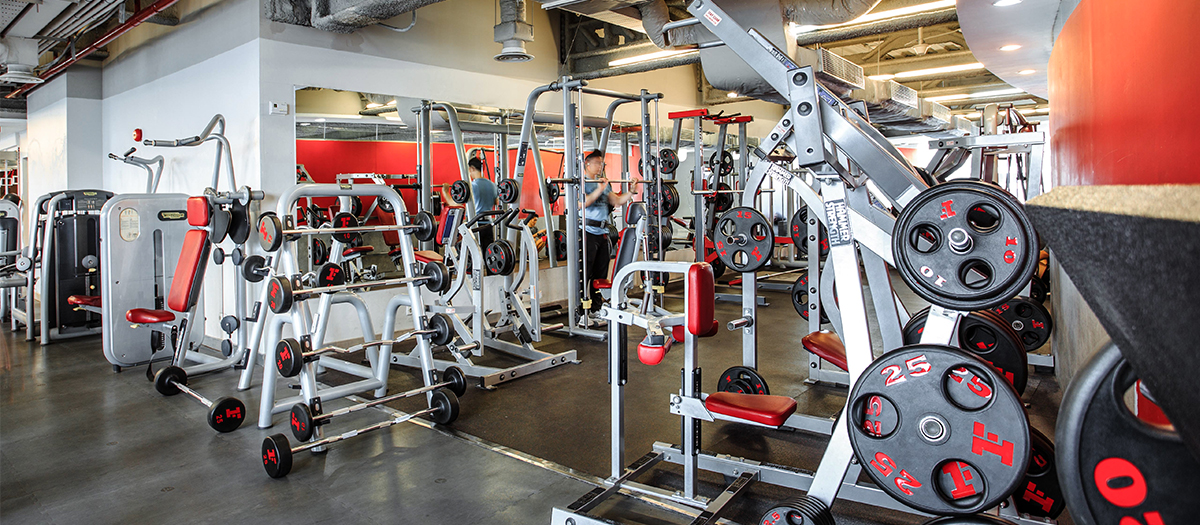 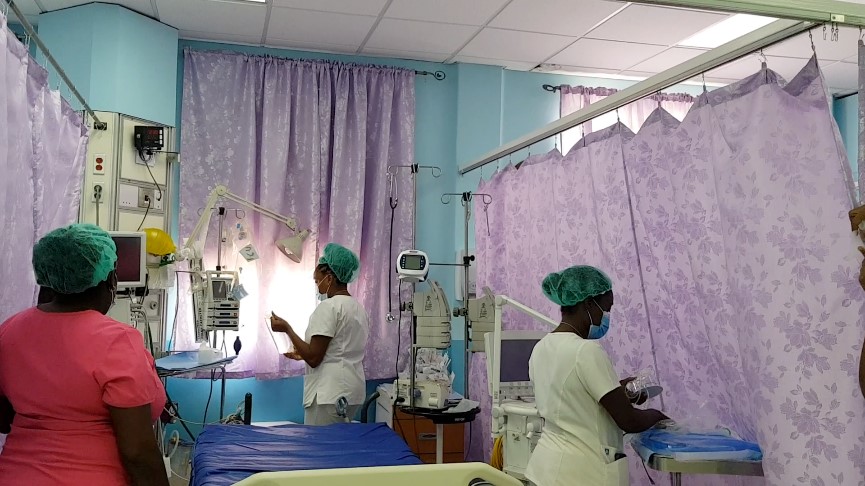 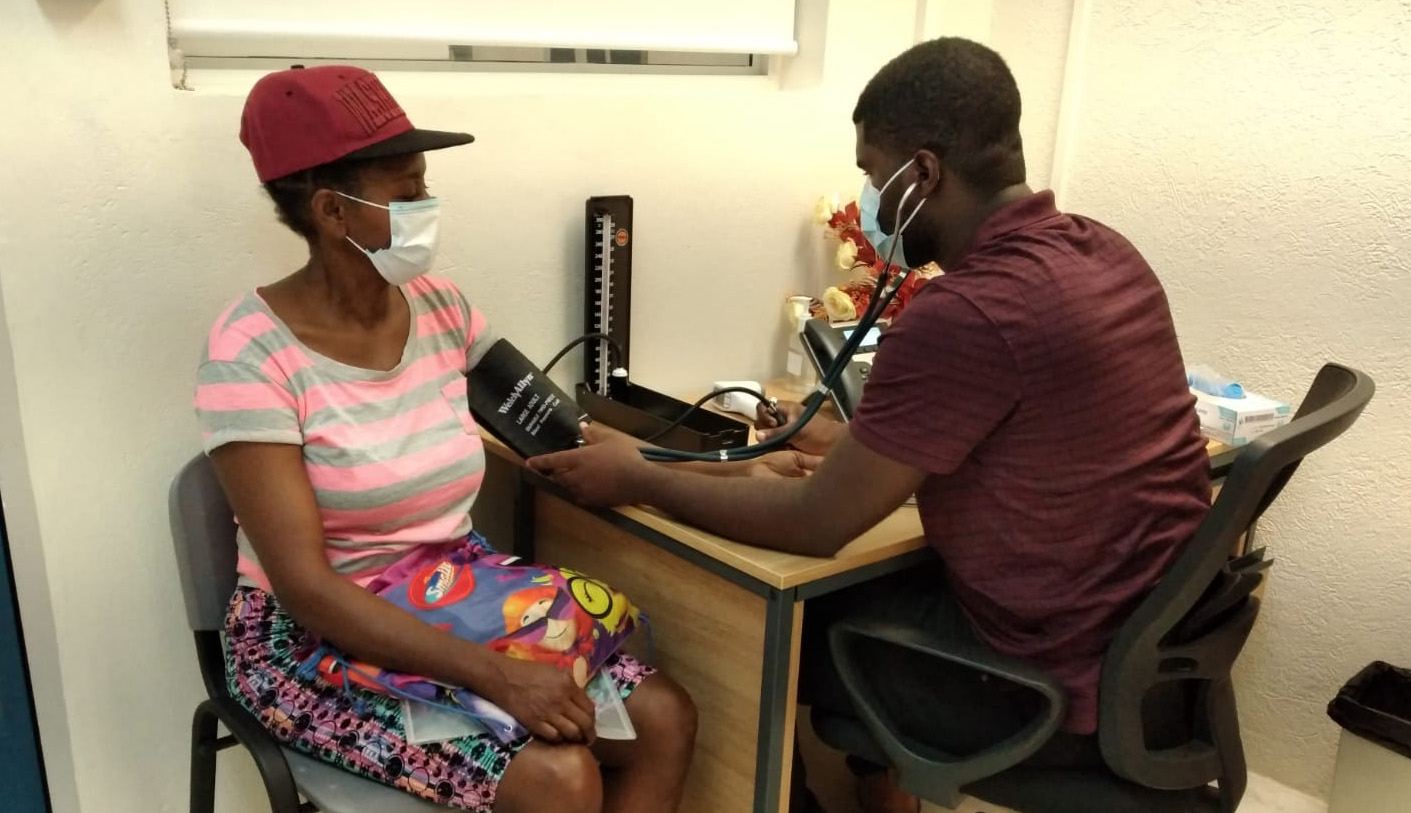 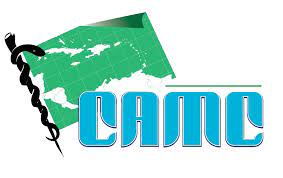 CAMC
اعتبارات مهمة للمناصرة
الأهداف
بيئة المناصرة
أصحاب المصلحة
فريق المناصرة
الأنشطة
الرسائل
اعتبارات مهمة للمناصرة
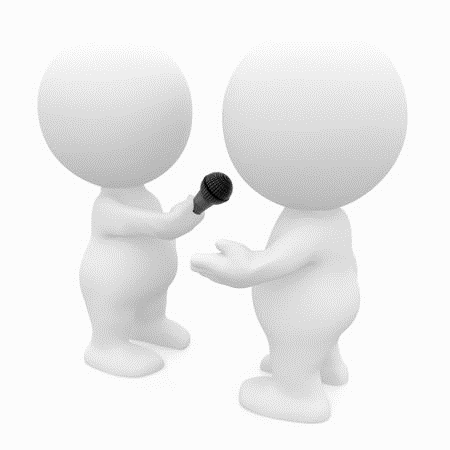 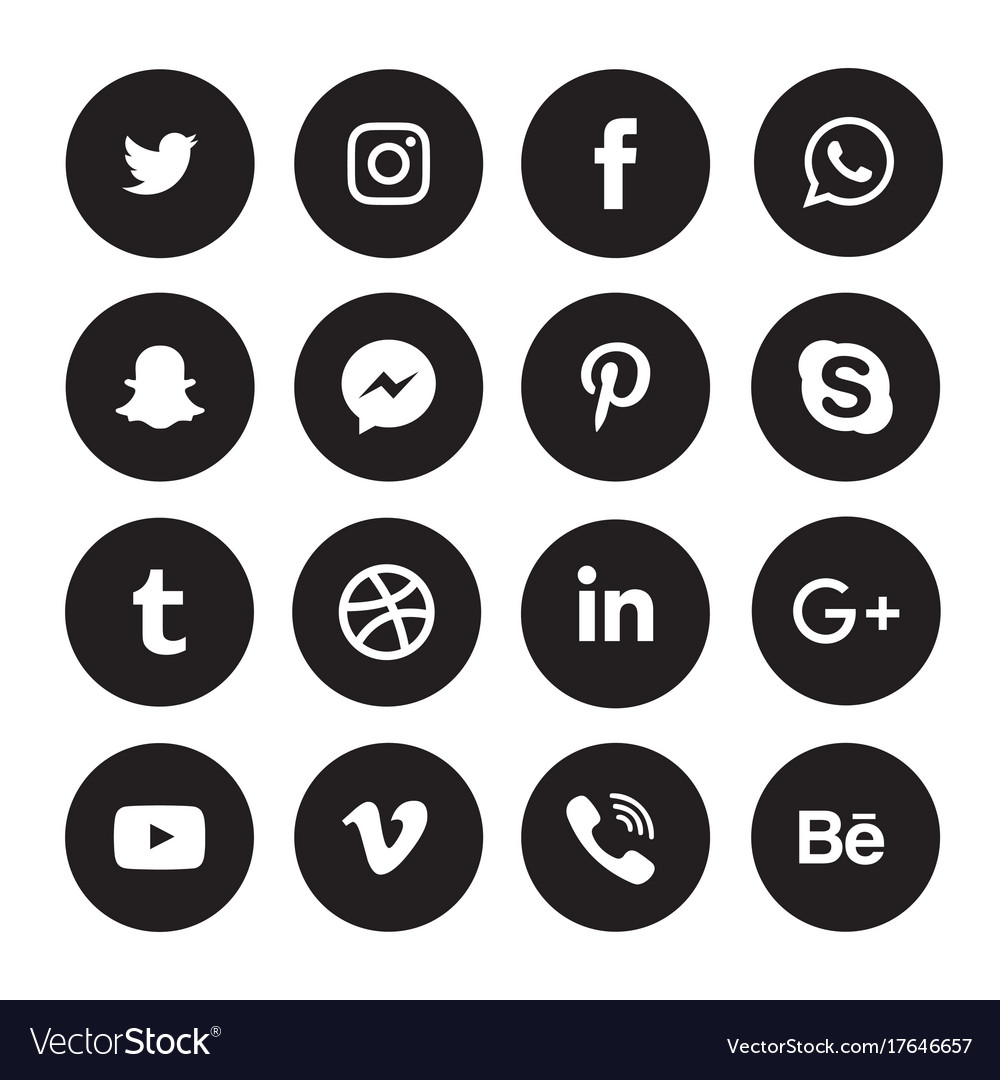 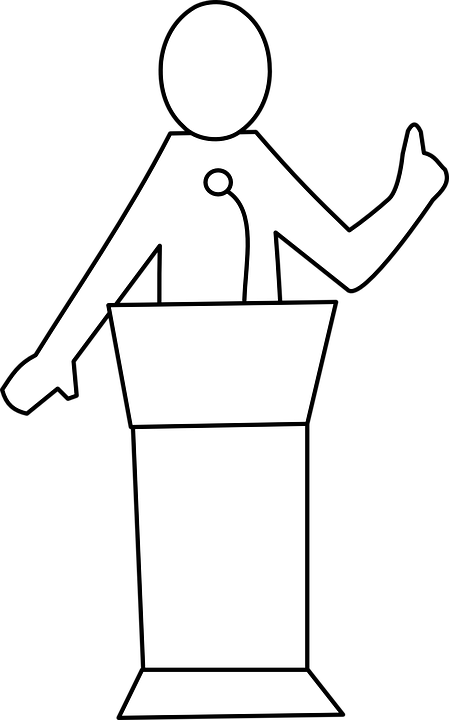 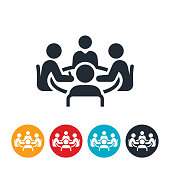 اعتبارات مهمة للمناصرة
البيانات هي وحدات معلومات. أمثلة على البيانات:
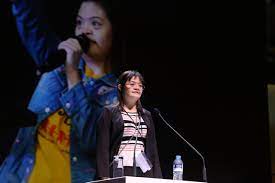 يعاني 6 من كل 10 من لاعبي "الأولمبياد الخاص" في منطقة البحر الكاريبي ممن تم فحصهم في برنامج الكشف الصحي من مشكلات تتعلق بالمرونة.
ما يقرب من نصف (48%) رياضيي "الأولمبياد الخاص" الكاريبي الذين تم فحصهم في برنامج الكشف الصحي يعانون من تسوس أسنان غير معالج!
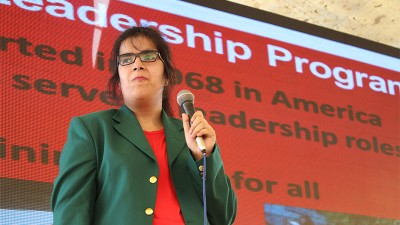 اعتبارات مهمة للمناصرة
النشاط
اختر مشكلة صحية شاملة محددة تريد حلها.
ما الهدف الذي تريد تحقيقه؟
من في مجتمعك المحلي أو ولايتك أو مقاطعتك أو منطقتك أو بلدك يمكنه مساعدتك في تحقيق هدفك؟
ما الذي يمكن أن يفعله هذا الشخص؟
ماذا تريد منهم أن يعرفوا؟
اعتراف
تم تطوير النسخة الأصلية من هذه الوثيقة بتمويل من العديد من المصادر ، بما في ذلك في الولايات المتحدة من خلال المنحة رقم NU27DD000021 من مراكز السيطرة على الأمراض والوقاية منها (CDC) التابعة لوزارة الصحة والخدمات الإنسانية الأمريكية (HHS) ، بتمويل 18.1 مليون دولار (64٪) من الأموال الفيدرالية الأمريكية و 10.2 مليون دولار (36٪) بدعم من مصادر غير فيدرالية.
محتويات هذه الوثيقة هي مسؤولية المؤلفين وحدهم ولا تمثل بالضرورة الآراء الرسمية لمراكز السيطرة على الأمراض والوقاية منها أو وزارة الصحة والخدمات الإنسانية الأمريكية.